Crossing Membranes 1 – Passive Processes
Book Reference: p.22-23
Diffusion
The After Shave Man
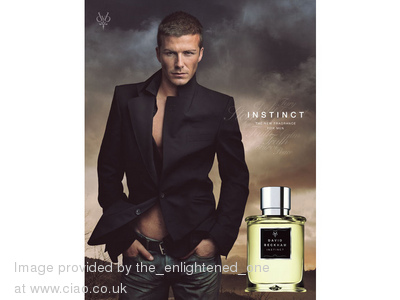 Diffusion in Air
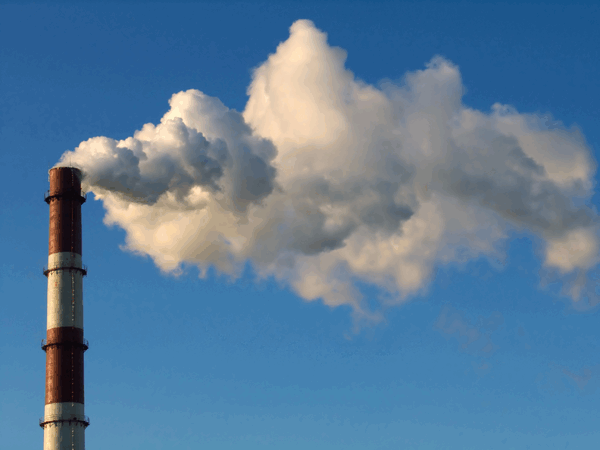 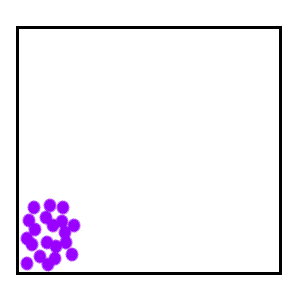 Diffusion in water
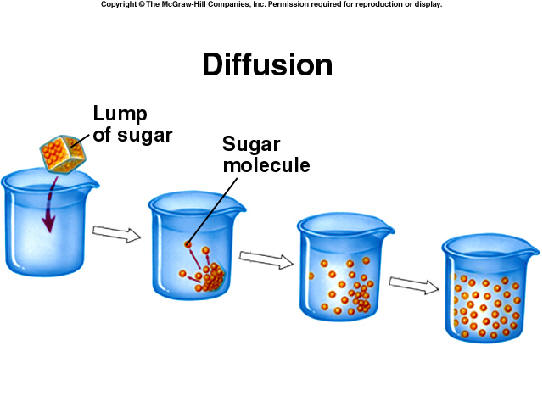 What is diffusion? (definition)
Diffusion is the movement of molecules (or ions) from a region of high concentration to a region of lower concentration until they are spread out evenly
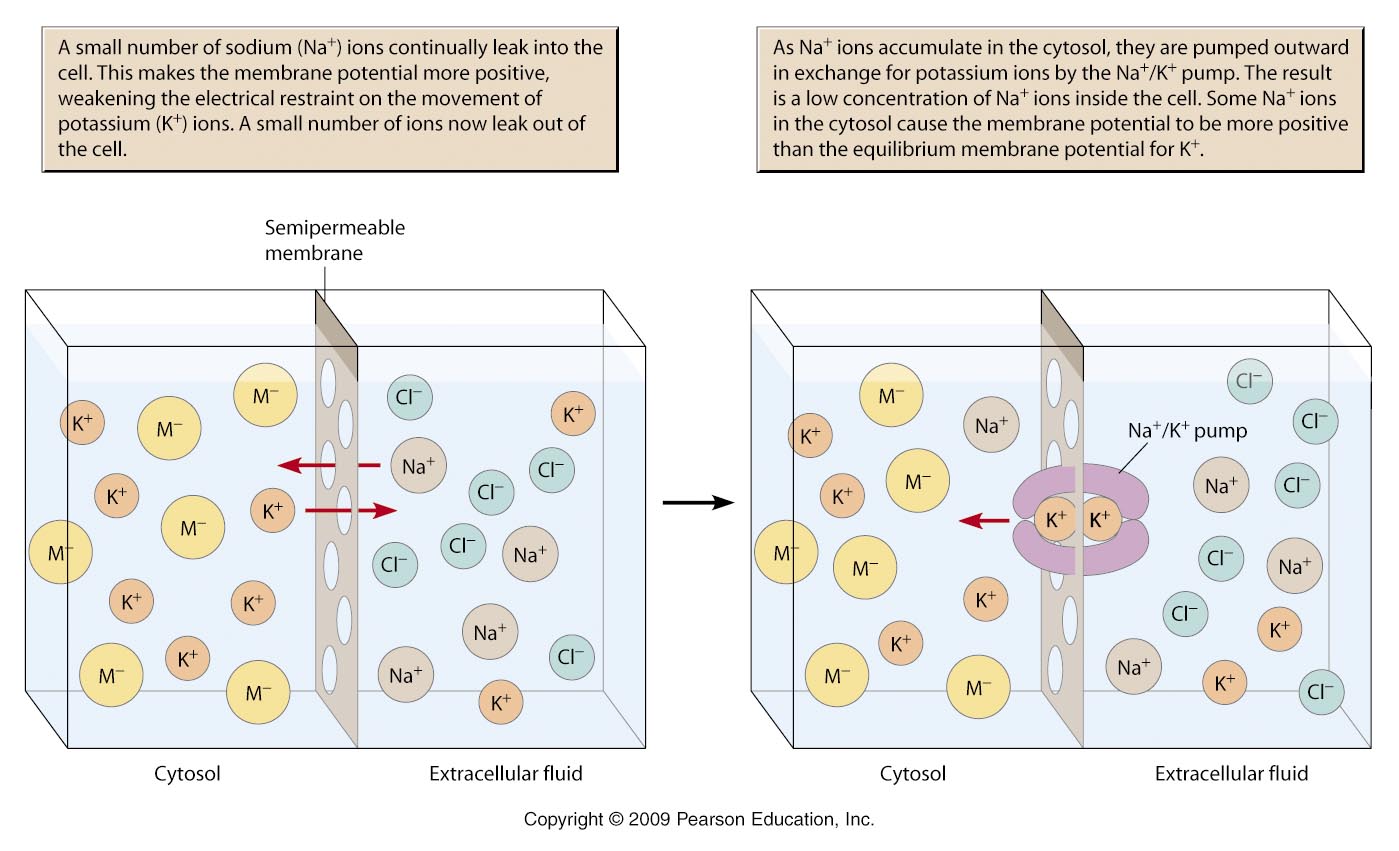 Example 1:Diffusion in the Alveoli: O2 diffusing into the blood and CO2 diffusing out of the blood
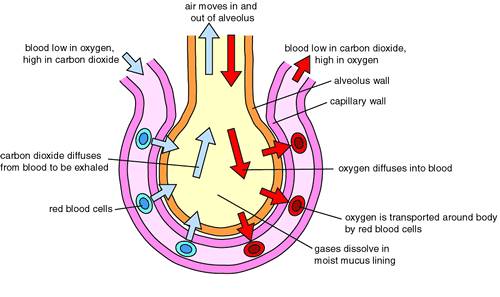 Example 2: Some digested food diffuses across the gut wall into the blood
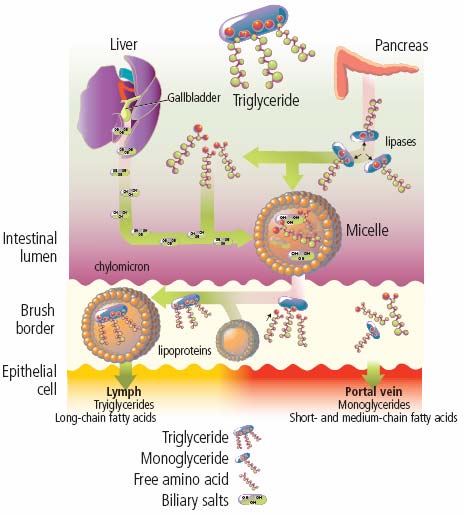 What affects the rate of diffusion?
Concentration gradient: The greater the difference in the concentration of a substance in two areas, the faster the rate of diffusion
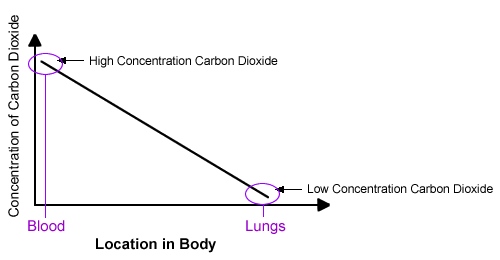 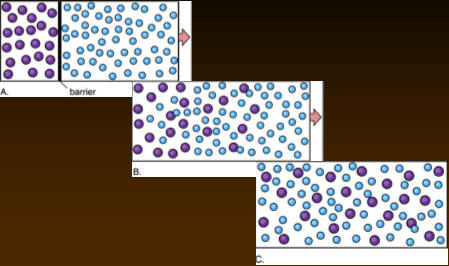 The rate of diffusion is directly proportional to the concentration gradient
What affects the rate of diffusion?
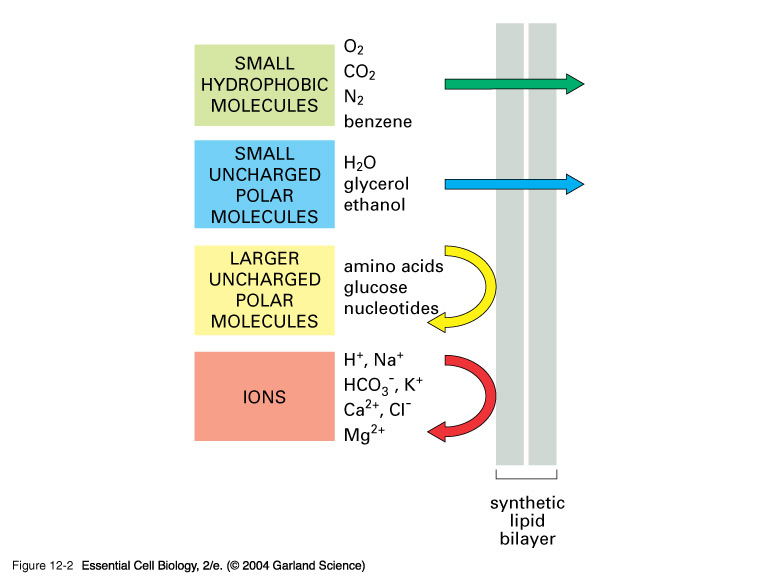 Small particles tend to diffuse faster than larger ones
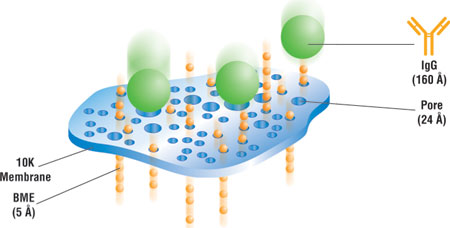 Diffusion takes place more quickly through thin membranes (e.g. exchange of gases through the alveolar wall)
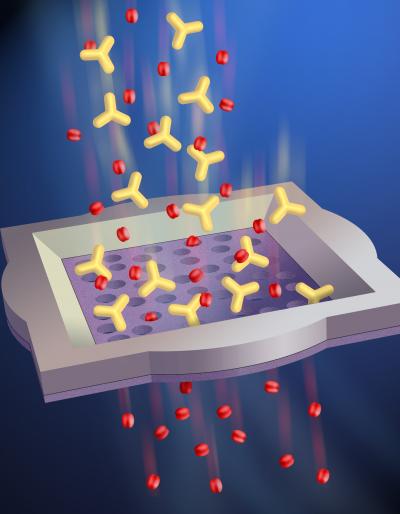 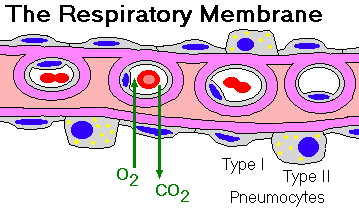 The larger the surface area the higher the rate of diffusion (e.g. in gases diffusing into/out of leaves)
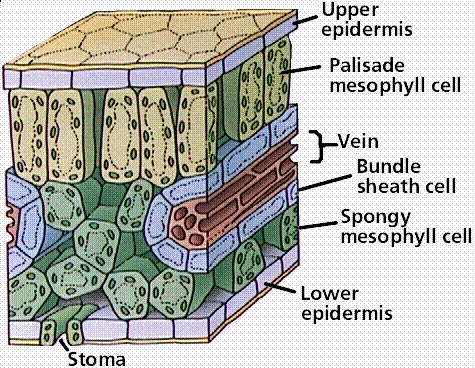 The shorter the distance, the faster the rate of diffusion
An increase in temperature
 increases the rate of diffusion
Facilitated Diffusion
Faster movement
Cell membrane proteins used
Channel proteins
Carrier proteins
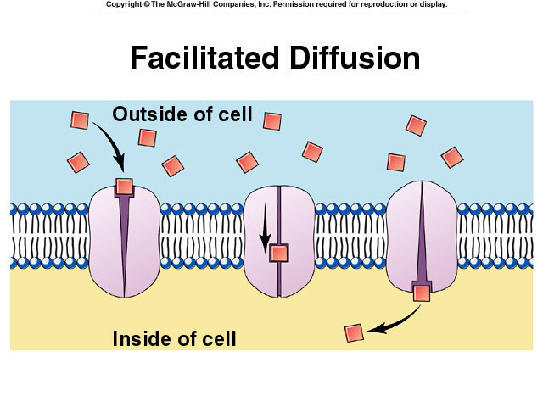 Channel Proteins facilitate the diffusion of Ions
Na+
K+
Ca2+
Cl-
Why can ions not diffuse freely across the membrane?
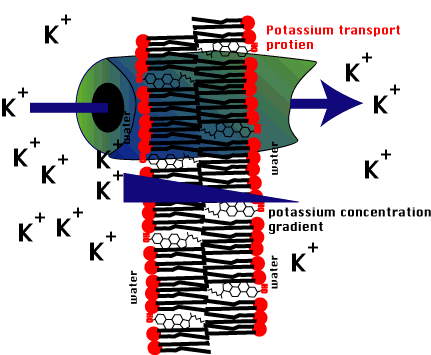 Usually each channel protein is specific to one type of ion
Channel proteins can open or close their pores acting like gates depending upon the cell’s needs
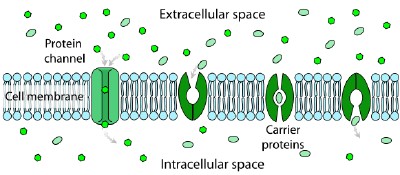 Carrier proteins are more sophisticated in the way they work
They allow the diffusion across the membrane of larger polar molecules, such as sugars and amino acids
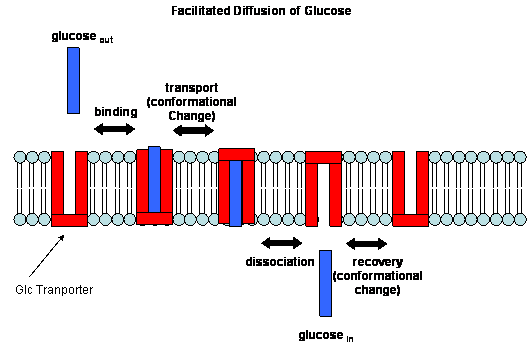 Once a particular molecule attaches to the carrier protein at it binding site, the carrier protein changes its shape to ‘deliver’ the molecule through the membrane
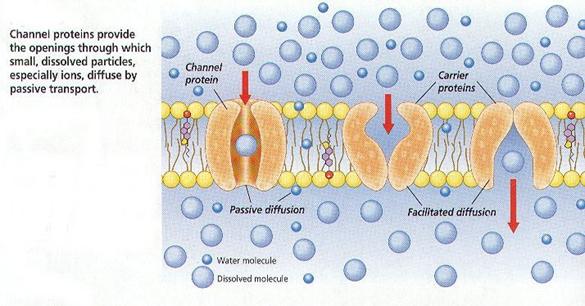 This powerpoint was kindly donated to
www.worldofteaching.com


http://www.worldofteaching.com
Is home to well over a thousand powerpoints submitted by teachers. This a free site. Please visit and I hope it will help in your teaching